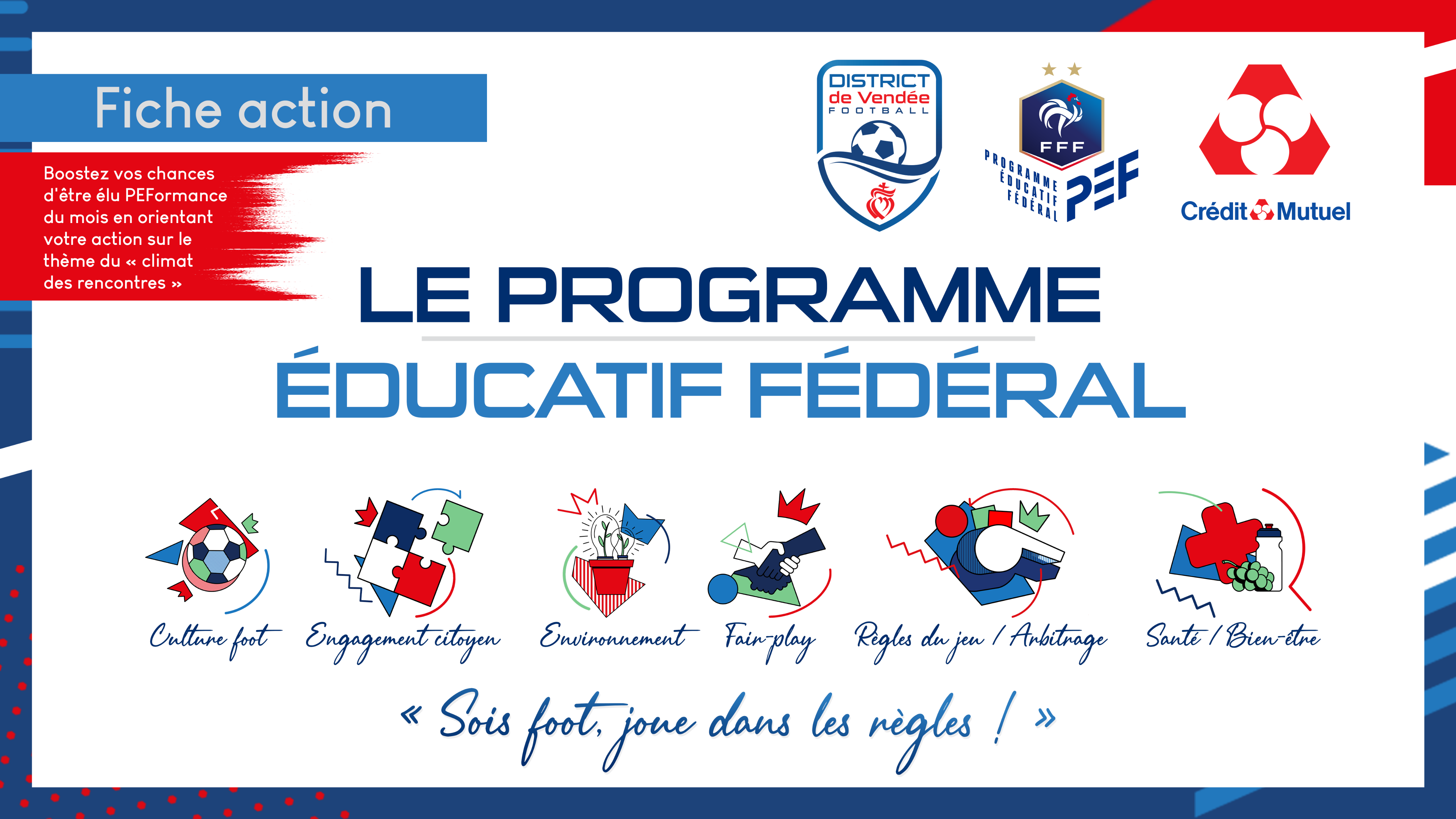 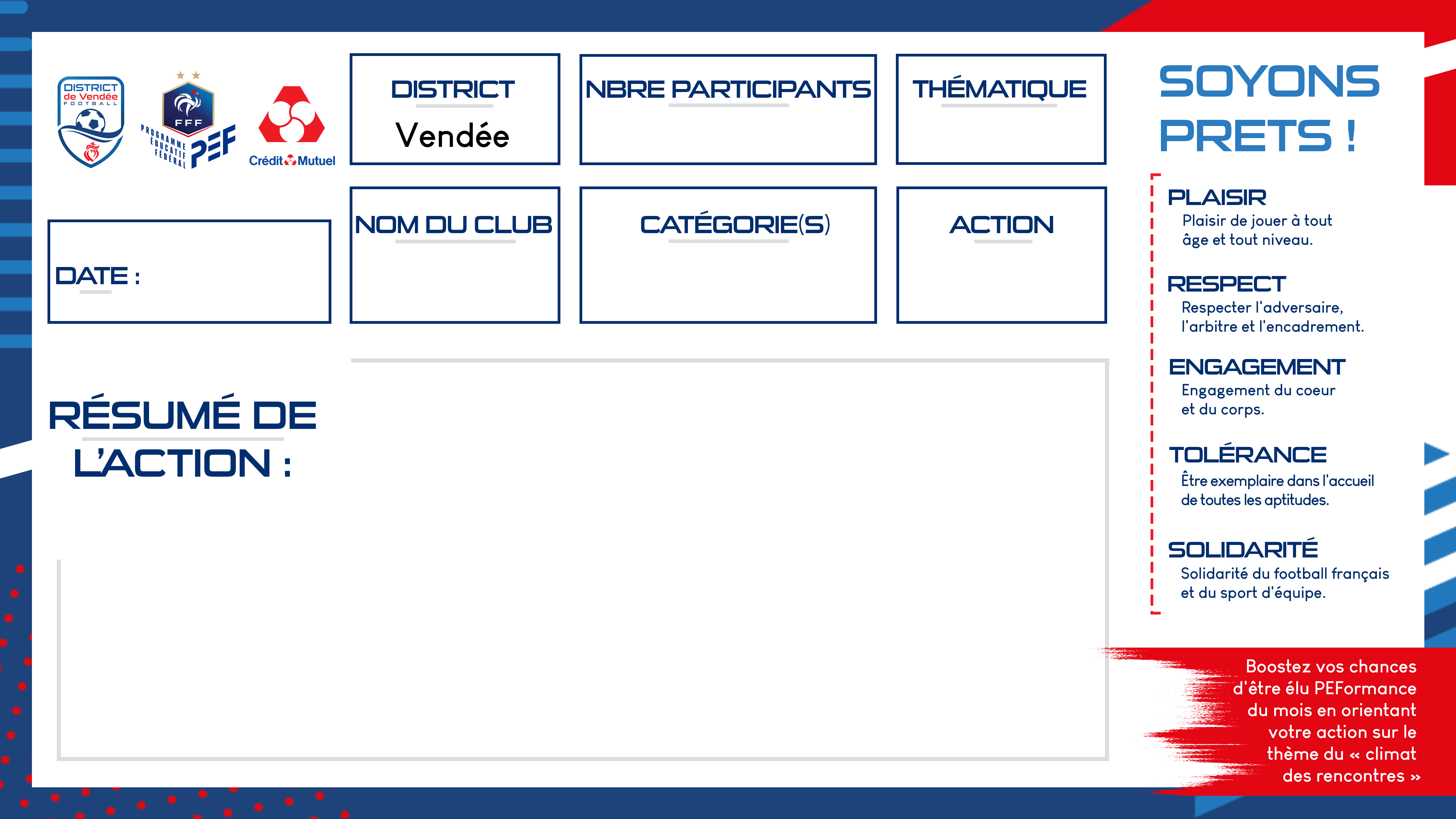 Engagement citoyen
16
Jeudi 3 Nov
GJ Lucs / Legé
U13
Rôle du Capitanat
Exemple
1) Par petit groupe de 4, temps de réflexion sur les fonctions du capitaine lors des matchs, sur ses qualités, comment est-il choisi
2) Avec l’ensemble du groupe, par vote anonyme, élire le capitaine du groupe.
3) Sur la séance qui a suivi, le capitaine élu à fait l’échauffement du groupe.
4) Enchaînement de match, avec un changement de capitaine pour chaque équipe afin que tout le monde puisse comprendre ce rôle et ses responsabilités.
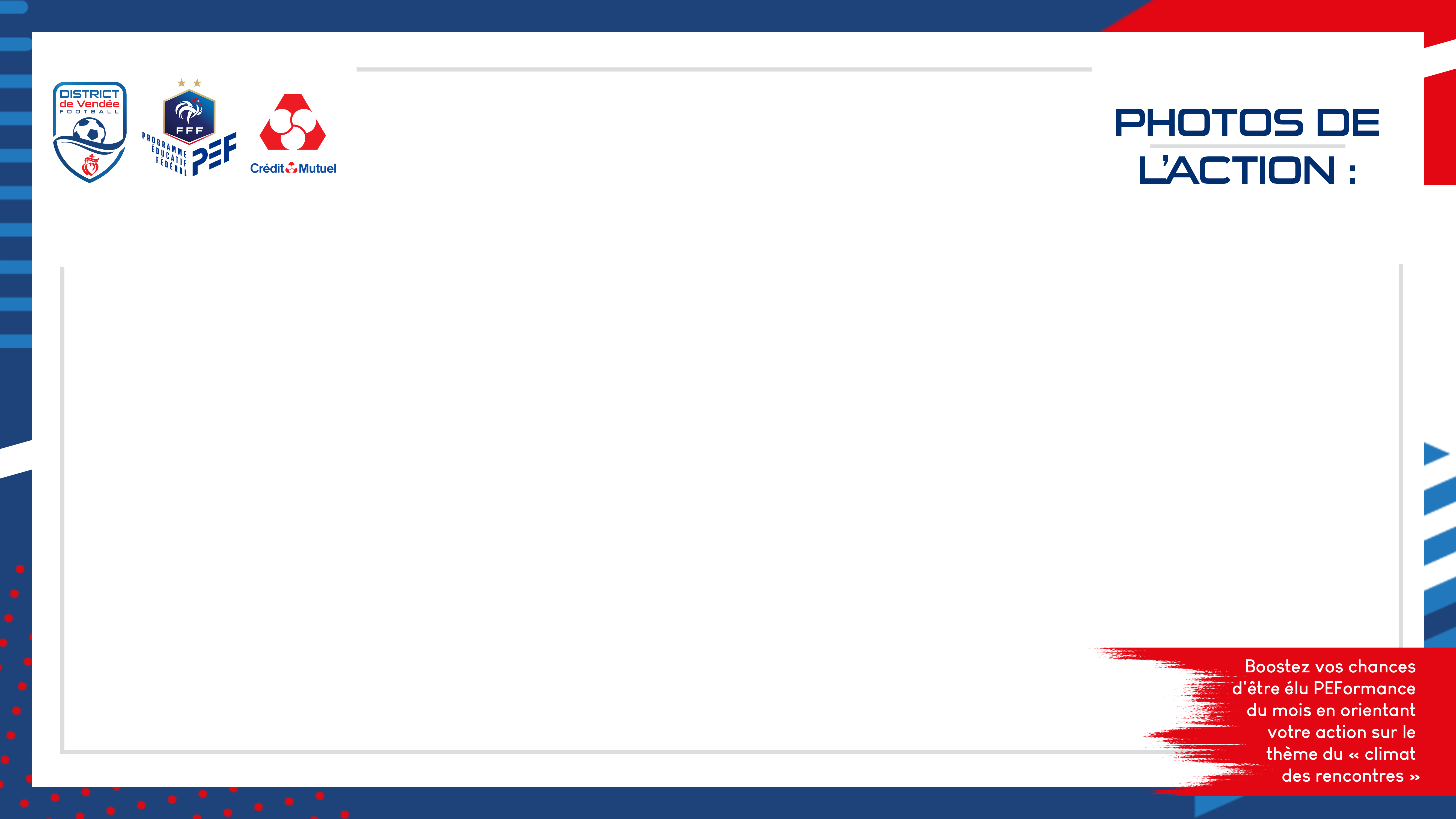 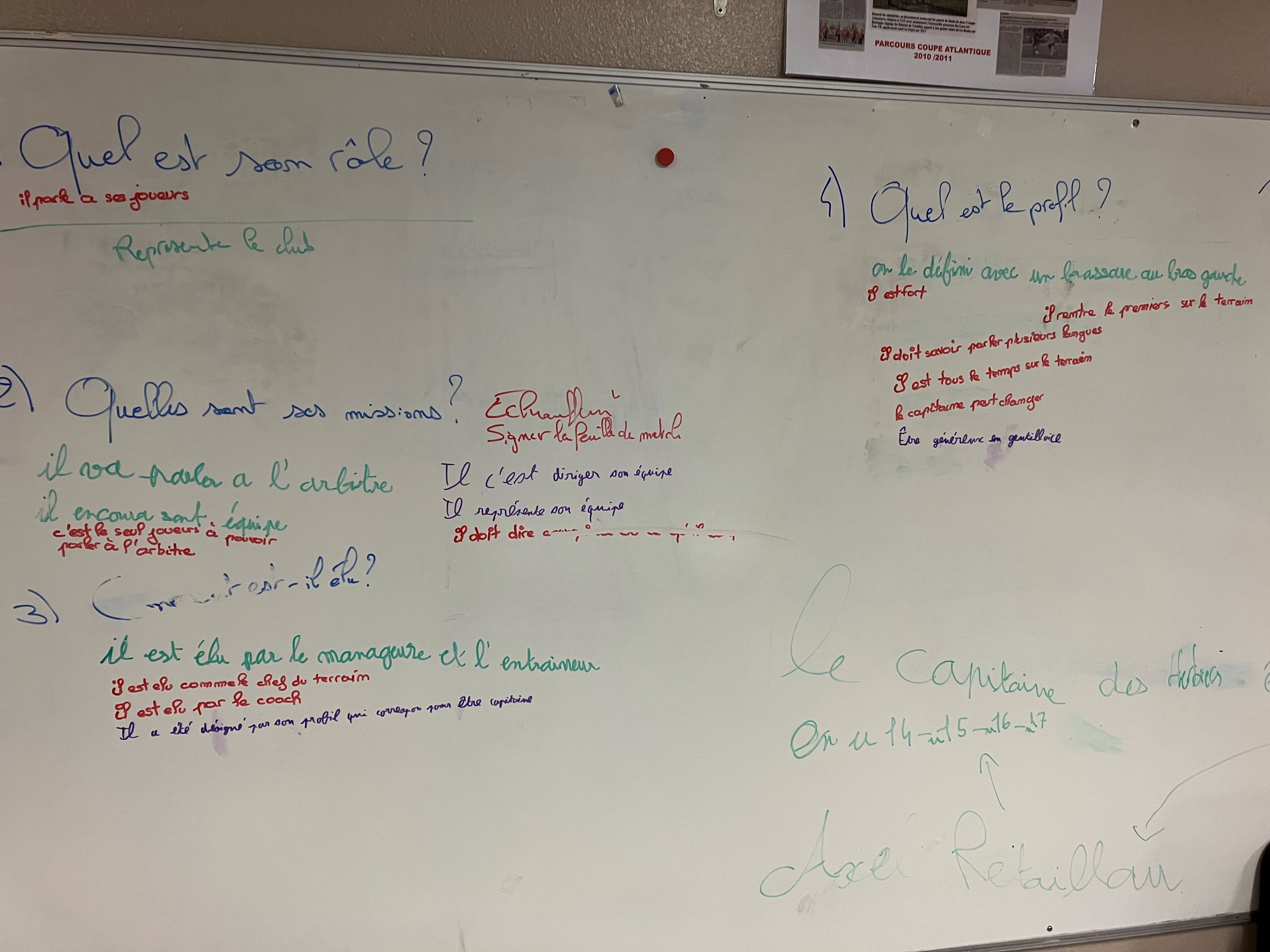 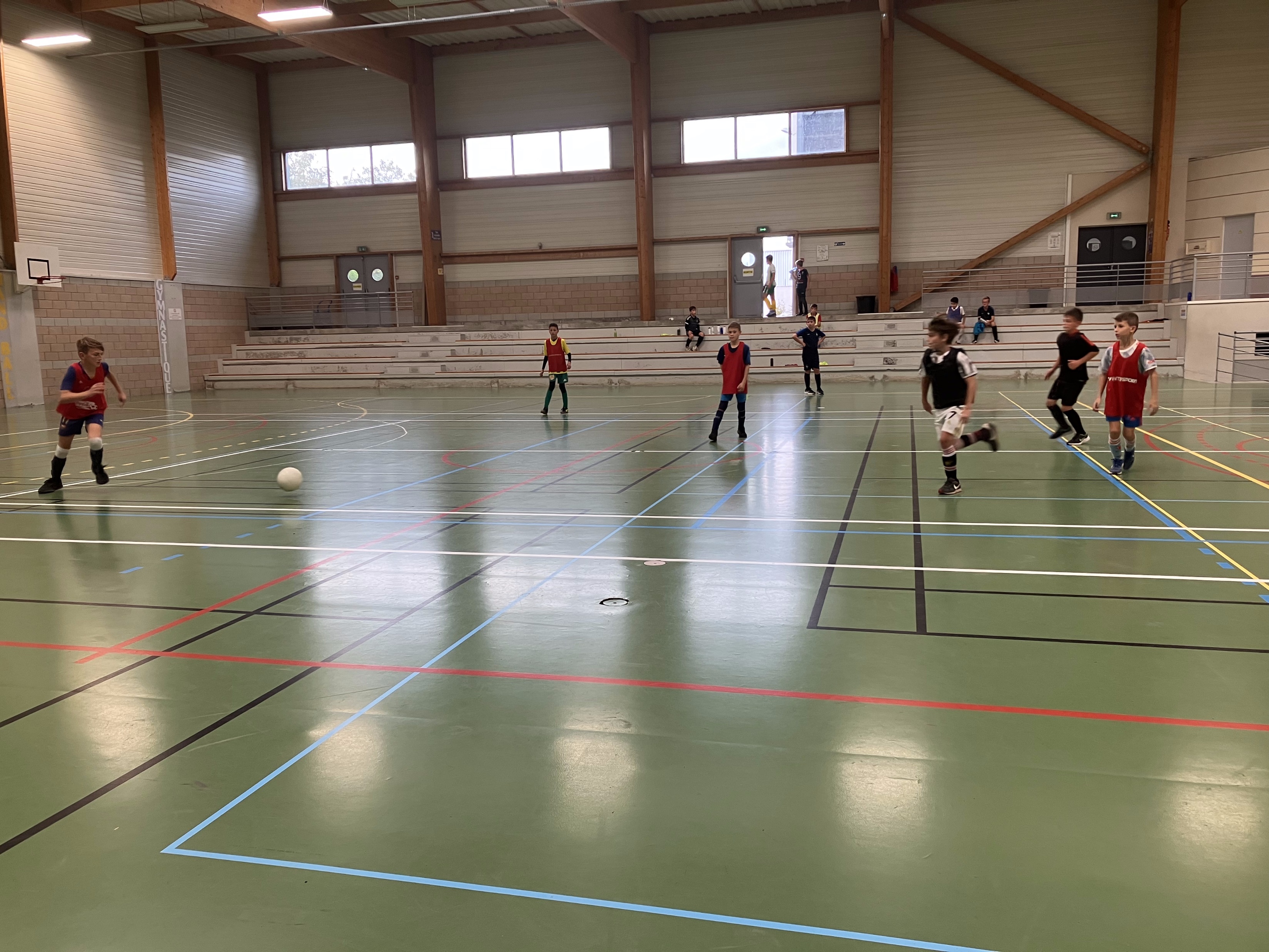